04.09.2015
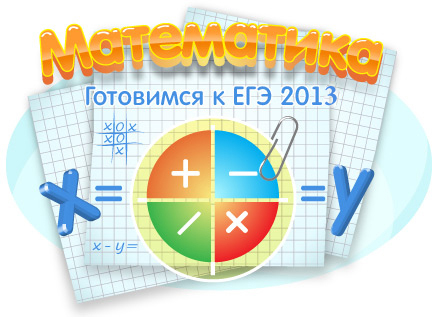 Самостоятельная работа
2014
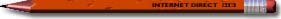 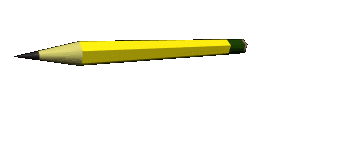 Учитель математики МБОУ СОШ № 25 г. Крымска Е.В. Малая
Выполнить деление многочленов:
Ответы
Тема урока:
Деление многочлена на многочлен.
Схема Горнера.
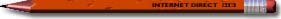 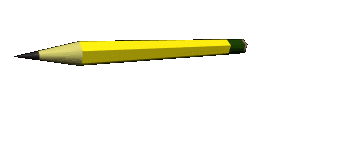 Учитель математики МБОУ СОШ № 25 г. Крымска Е.В. Малая
Задача №1
Выполнить деление многочлена                                                        Р(х) = 2х3 – 3х + 5                     на многочлен Q(х) = х – 4
Задача №1
Выполнить деление многочленов
Р(х) = 2 х3 + 0х2 – 3 х + 5                           

на    Q(х) = х – 4
4·8 – 3 = 29
4·2+0=8
4·29 + 5 = 121
5
2
0
–3
4
2
0
-3
5
2
8
29
121
4
Схема Горнера:
Выполнить деление многочленов
к
Задача №2
Пользуясь схемой Горнера разделить многочлен P(х) =х4 –2х3+ х2 + х +1
        на двучлен   х + 3
Ответ: Р(х) = (х+3)·( х3 – 5х2 + 16х – 47) + 142
Задача №3
Пользуясь схемой Горнера выполнить деление:
а) (6х3 – 11х2 – 1):(х – 2)
б) (2х4–х3–х2+3х–2):(х +2)
в) (3х5+3х4+х3–х–2):(х +1)
г) (3х3+4х2):(3х +2)